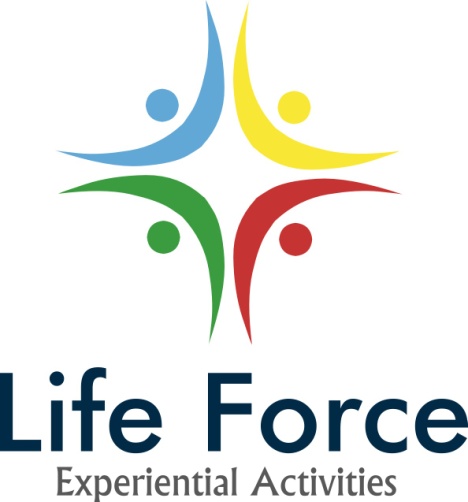 YOGA

Outdoors On Location
With Danielle
Tuesdays for 
July & August 
 11am-12pm @
Thursdays for 
July & August 
 9am- 10am @
Enjoy the Venue(s) after Yoga!
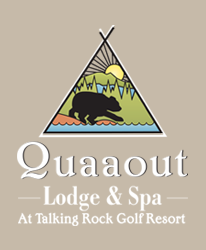 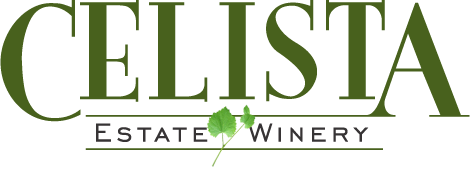 2319 Beguelin Road, 
Celista British Columbia
Celistawine.com
1663 Little Shuswap Lake Rd
Chase, BC (access via North Shuswap)
www.quaaoutlodge.com
In PERSON Outdoor Yoga 
by Donation (to Danielle)
Due to COVID 19- Please bring your Own Mat!
For Full Event(s) Details, please visit:
lifeforceenergy.net/YOGA